Русско-японская война и начало революции 1905-1907 гг.
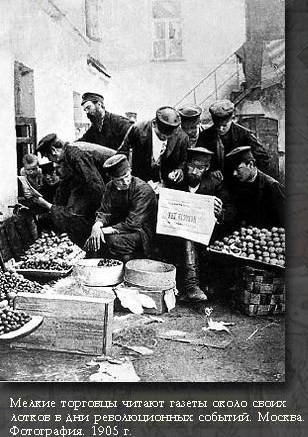 Цели урока:
Изучить основные события русско-японской войны 1904-1905 гг.;
Выяснить причины поражения России в войне с Японией;
Сформировать представление о начальном этапе революции 1905-1907 гг.
Персоналии: Георгий Гапон, Пётр Петрович Шмидт
План урока:
Проверка домашнего задания: 
Терминологический диктант. Фронтальный опрос по вопросам к п.2.
Изучение новой темы:
Обострение соперничества держав на Дальнем Востоке.
Русско –японская война 1904-1905 гг.
Начало революции 1905-1907 гг.
Закрепление: работа с документами. 
Д/з.
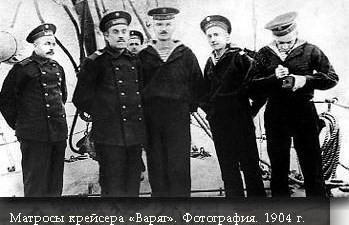 Россия и Япония: обострение соперничества за китайское наследство в дальневосточном регионе
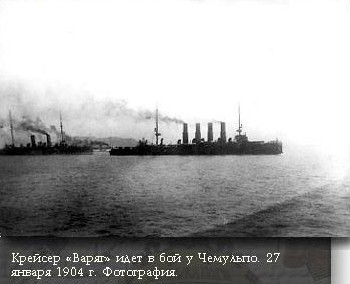 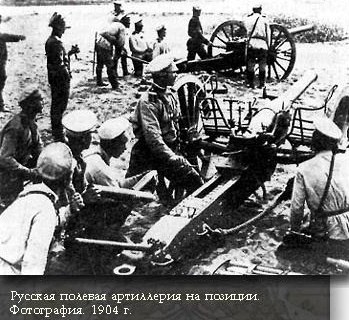 Хроника войны
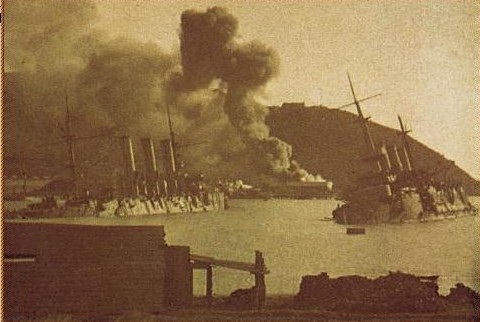 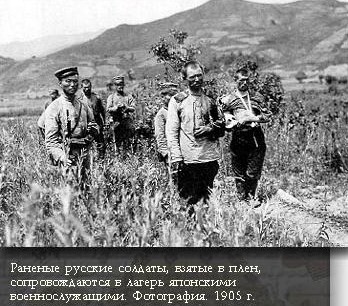 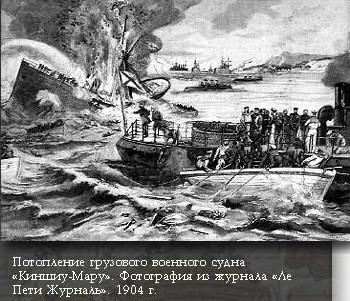 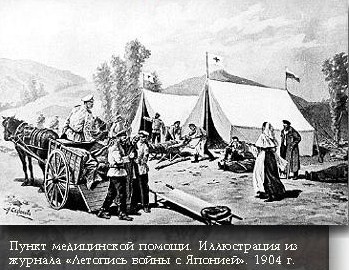 Портсмутский мирный договор между Россией и Японией – 23 августа 1905 г.
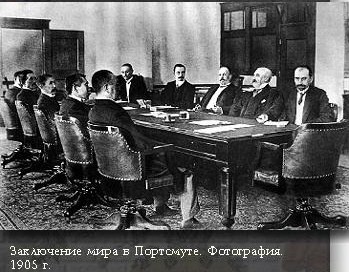 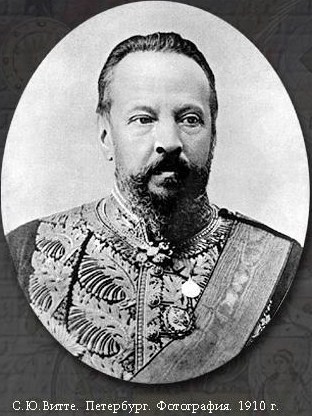 9 января 1905 года – начало революции: «Кровавое воскресенье».
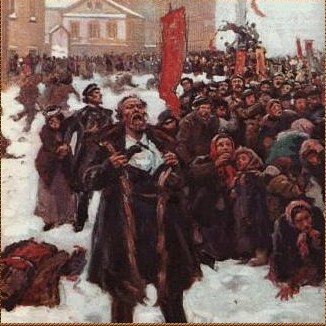 Гапон Георгий Аполлонович
Восстания в армии и на флоте – 1905 г.
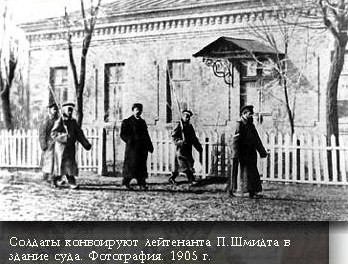 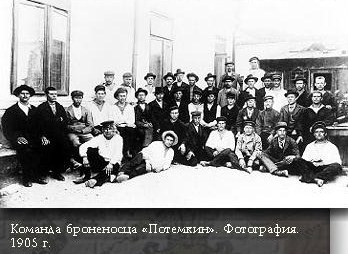 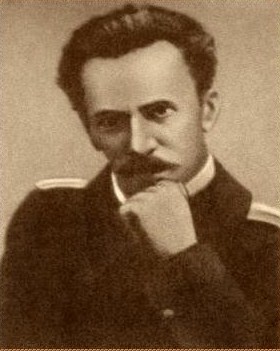 Шмидт Пётр Петрович
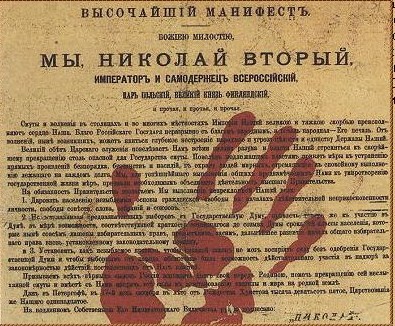 17 октября 1905 г. – Манифест «Об усовершенствовании государственного порядка».
Революция на подъёме. Декабрьское вооружённое восстание.
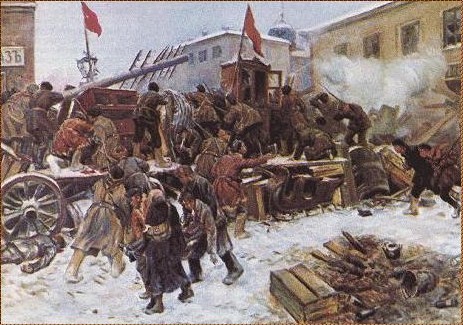 Д/з:
§ 3, выучить основные даты